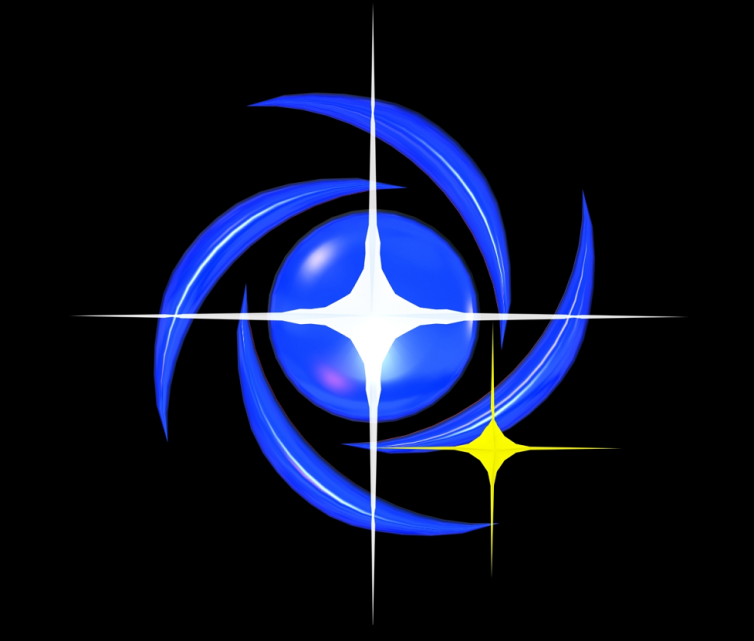 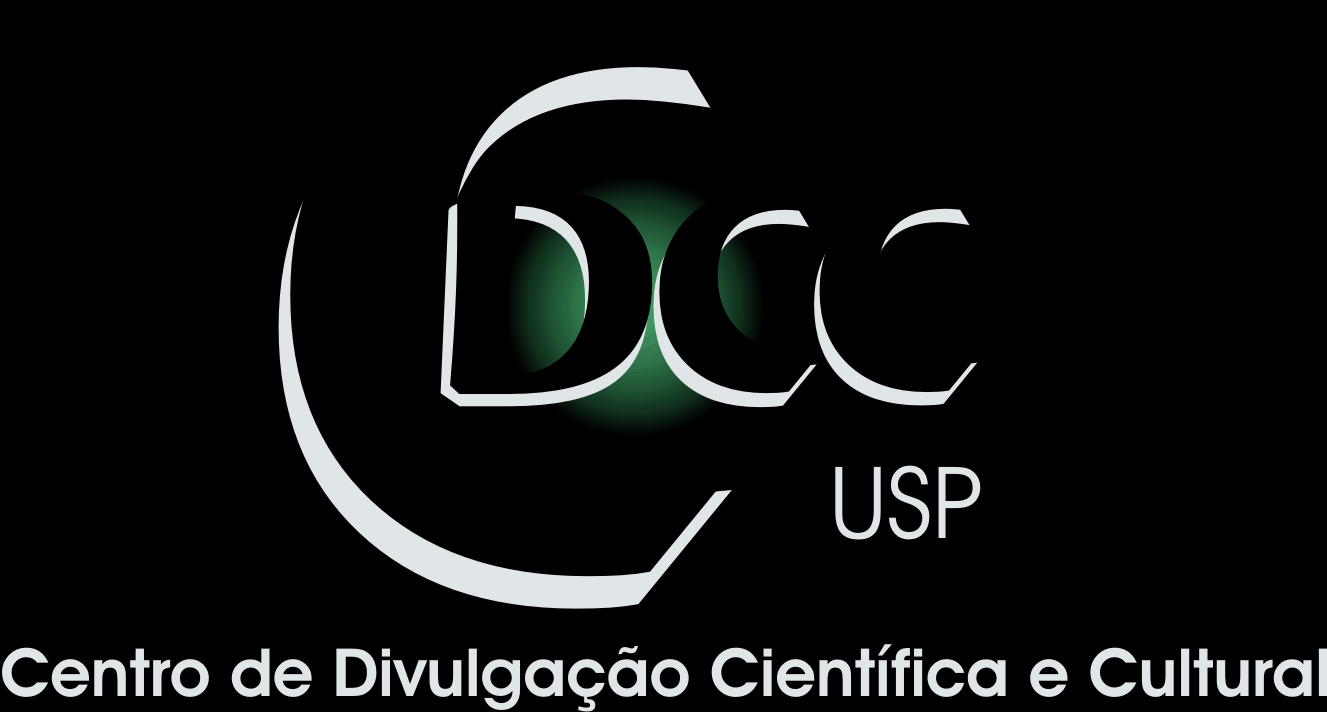 Centro de Divulgação da Astronomia
Observatório Dietrich Schiel
Sistema Solar
André Luiz da Silva
Observatório  Dietrich Schiel
/CDCC/USP
Imagem de fundo: céu de São Carlos na data de fundação do observatório Dietrich Schiel (10/04/86, 20:00 TL) crédito: Stellarium
Como identificar um planeta no céu?
(praticamente) não cintila

 brilho aparente maior que o das estrelas

 se deslocam pelo Zodíaco
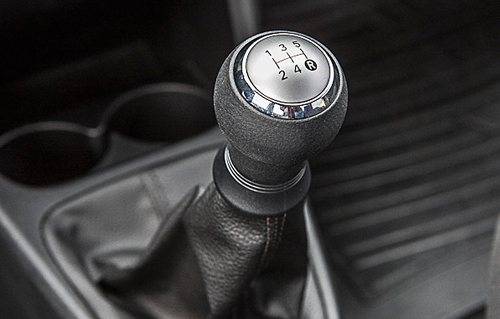 Sentido direto:
de oeste para leste (sentido contrário ao do movimento diário aparente)

 Sentido retrógrado:
de leste para oeste (o mesmo sentido do movimento diário aparente)
Fonte da imagem: http://testedos100dias.com.br/toyotaetios/?cat=20
[Speaker Notes: Fonte da imagem: http://testedos100dias.com.br/toyotaetios/?cat=20]
Exemplo:Marte na oposição de 2009/2010
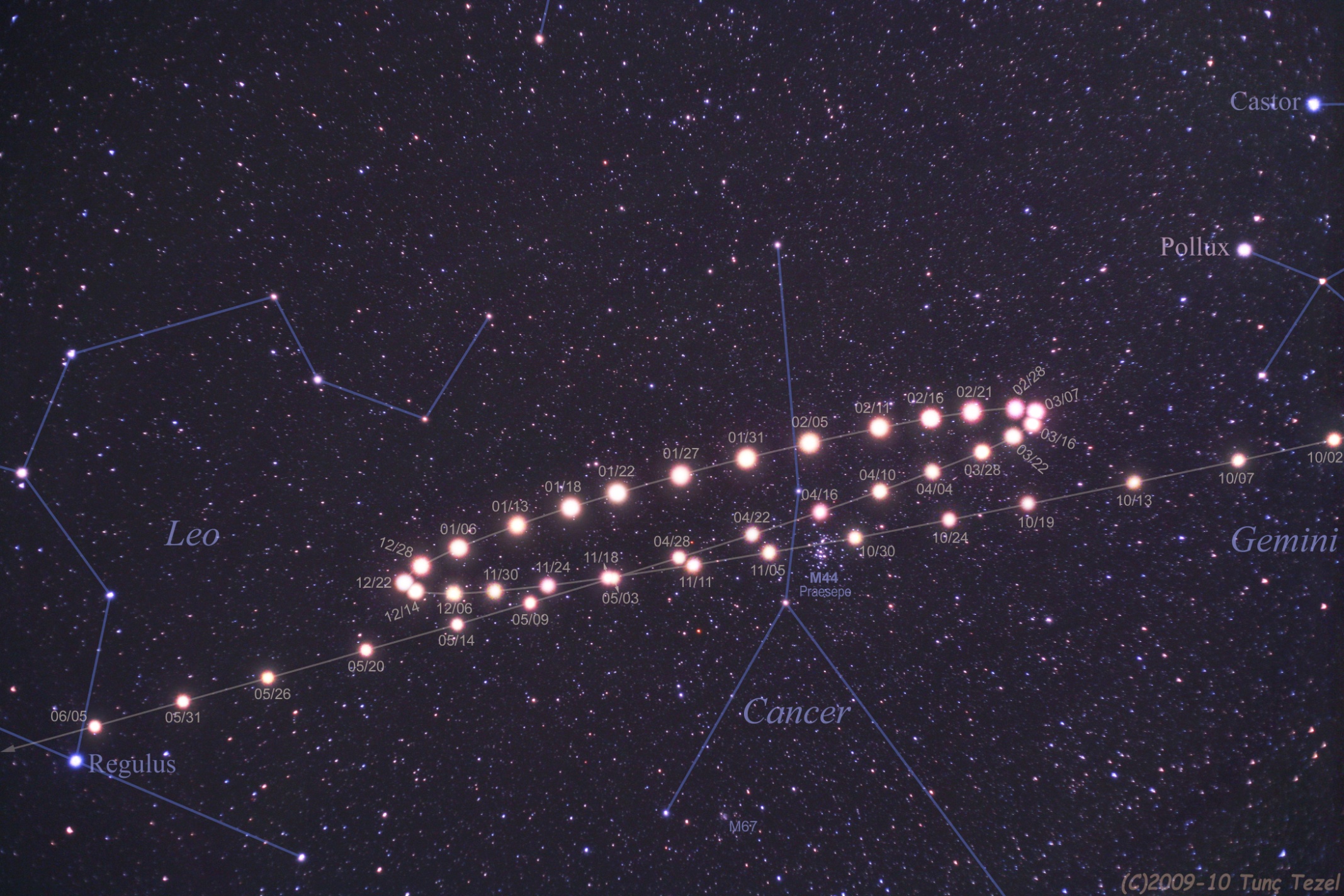 Lado Leste
(Sol nascente)
02 out 09
07 mar 10
05 jun 10
22 dez 09
Lado Oeste
(Sol poente)
Crédito da imagem: Tunç Tezel
[Speaker Notes: A extensão abarcada no céu por essa figura é de cerca de 40°.]
Movimento retrógrado de um planeta e laçada
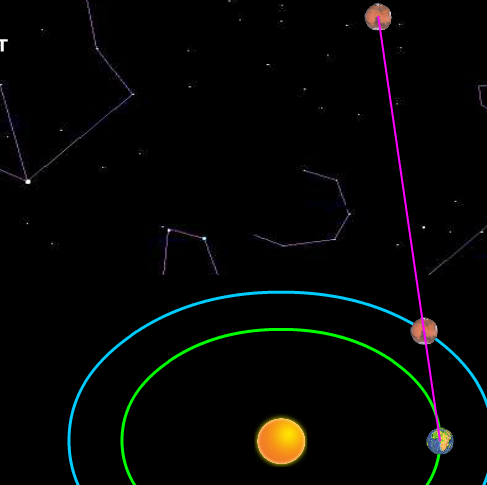 Crédito: http://astro.unl.edu
Configurações planetárias
São posições especiais do sistema Sol, Terra e planeta; os planetas podem ser:

  Inferiores (órbitas internas à da Terra)


  Superiores (órbitas externas à da Terra)
Crédito da imagem: André Luiz da Silva/CDA/CDCC
Há várias configurações planetárias:
Conjunções (planetas inferiores e superiores)

 Máximas elongações (planetas inferiores)

 Quadraturas (planetas superiores)

 Oposições (planetas superiores)
Nesta atividade
Máximas elongações (planetas inferiores)



 Oposições (planetas superiores)
Elongação: ângulo entre o Sol e o planeta, com vértice na Terra/observador
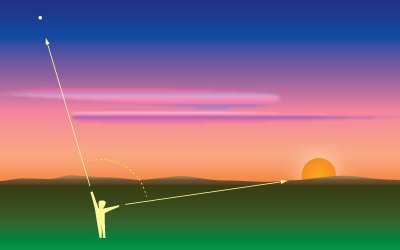 Crédito da imagem: http://astro.unl.edu
Oposição (planetas superiores)
Elongação = 180°
Planeta
Terra
Sol
Crédito da imagem: André Luiz da Silva/CDA/CDCC
Máximas elongações (planetas inferiores)
Máxima elongação oeste
Terra
Planeta
Sol
Planeta
Máxima elongação leste
Crédito da imagem: André Luiz da Silva/CDA/CDCC
Período sinódico
P1= 1 ano
P2= 3 anos
Crédito da imagem: André Luiz da Silva/CDA/CDCC
Período sinódico
Tem a ver com o período orbital dos dois planetas

Expressa como:




Para mais exemplos, consulte a calculadora de períodos sinódicos
1
1
1
, com P1  <  P2
=
P2
P1
S
Leis do movimento planetário
Leis de Kepler
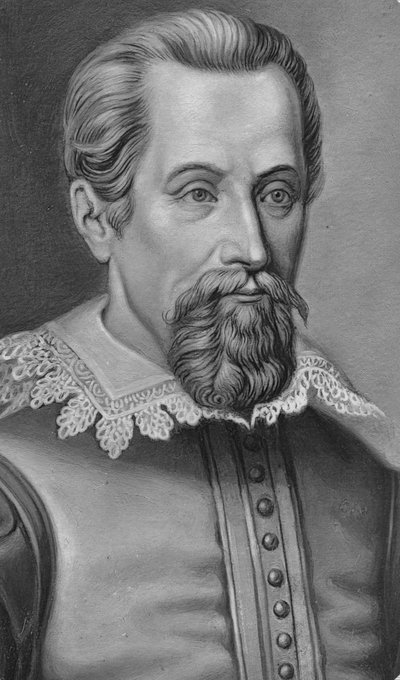 Johannes Kepler (1571 - 1630)
Fonte da imagem:
Elipse
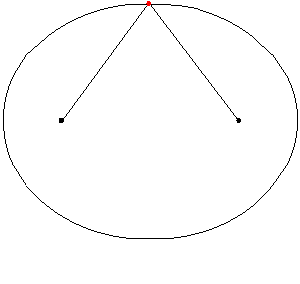 Focos da elipse
Crédito da imagem: Wikipedia
[Speaker Notes: Crédito da figura: Wikipedia]
Primeira lei de Kepler
Planeta
Sol
Crédito da imagem: André Luiz da Silva/CDA/CDCC
Segunda lei de Kepler
t
A2
A1
t
Sol
A1=A2
Crédito da imagem: André Luiz da Silva/CDA/CDCC
Periélio e afélio
Distância no 
periélio
planeta no 
periélio
planeta no 
afélio
Distância no 
afélio
Distância 
no AFélio
Distância 
no PERiélio
>  Distância ao Sol   >
Crédito da imagem: André Luiz da Silva/CDA/CDCC
Terceira lei de Kepler
T2
constante
=
a3
T: período de translação em torno do Sol
a: distância média do planeta ao Sol
Unidade de distância mais apropriada:


a Unidade Astronômica (UA)

1 UA ≈ 149,5 milhões de km
__
T2
constante
=
a3
Exemplos da terceira lei -1
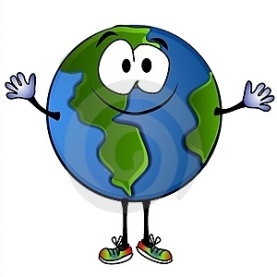 Terra: 

T ≈ 365 dias ≈ 1ano 
a ≈ 149,5 milhões de km = 1 UA
T2
(1)2
1 ano2/UA3
=
=
(1)3
a3
Fonte da imagem: funny-pictures.picphotos.net
[Speaker Notes: Fonte da imagem: funny-pictures.picphotos.net]
__
T2
constante
=
a3
Exemplos da terceira lei -2
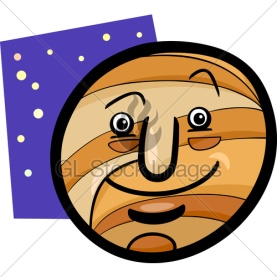 Júpiter: 

T ≈ 11,86 anos 
a ≈  5,20 UA
T2
(11,86)2
= 1,0004... ≈   1ano2/UA3
=
(5,20)3
a3
Fonte da imagem: graphicleftovers.com
Distâncias aproximadas e a lei de Titius-Bode
Lei de Titius-Bode
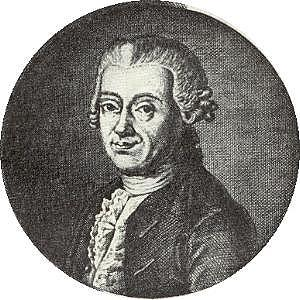 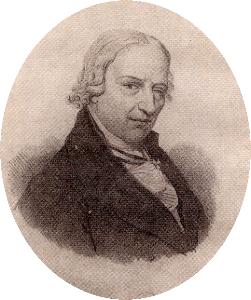 Johann Elert Bode (1747-1826)
Johann Daniel Titius (1729-1796)
Fonte das imagens: João Fernandes, disponíveis em http://www.mat.uc.pt/~helios/Mestre/H34bode.htm
Lei de Titius-Bode Johann Daniel Titius (1729-1796); Johann Elert Bode (1747-1826)
Passo 1: sequência onde o próximo é o dobro do primeiro, com exceção do primeiro termo, que é zero:
0   3    6    12   24   48     96   192   384
Passo 2: somar quatro:
4   7   10   16   28   52   100   196   388
Passo 3: dividir por 10:
0,4    0,7   1,0    1,6    2,8    5,2    10,0    19,6    38,8
Sequência se aproxima da ordem dos planetas em UA ! Compare com a ordem aproximadamente observada:
0,4   0,7    1,0   1,5    2,8    5,2     9,5     19,2    30,1
Mer.     Vên.       Ter.      Mar.                    Júp.         Sat.           Ura.          Net.
[Speaker Notes: A fórmula para a lei é dada por D(n) = ( 3 x 2n + 4 ) / 10 AU where n = -infinity, 0, 1, 2, 3, 4, .....

Fonte:  http://www.spaceacademy.net.au/library/notes/bode.htm]
Estrutura do Sistema Solar
Sistema Solar (próximo ao Sol)
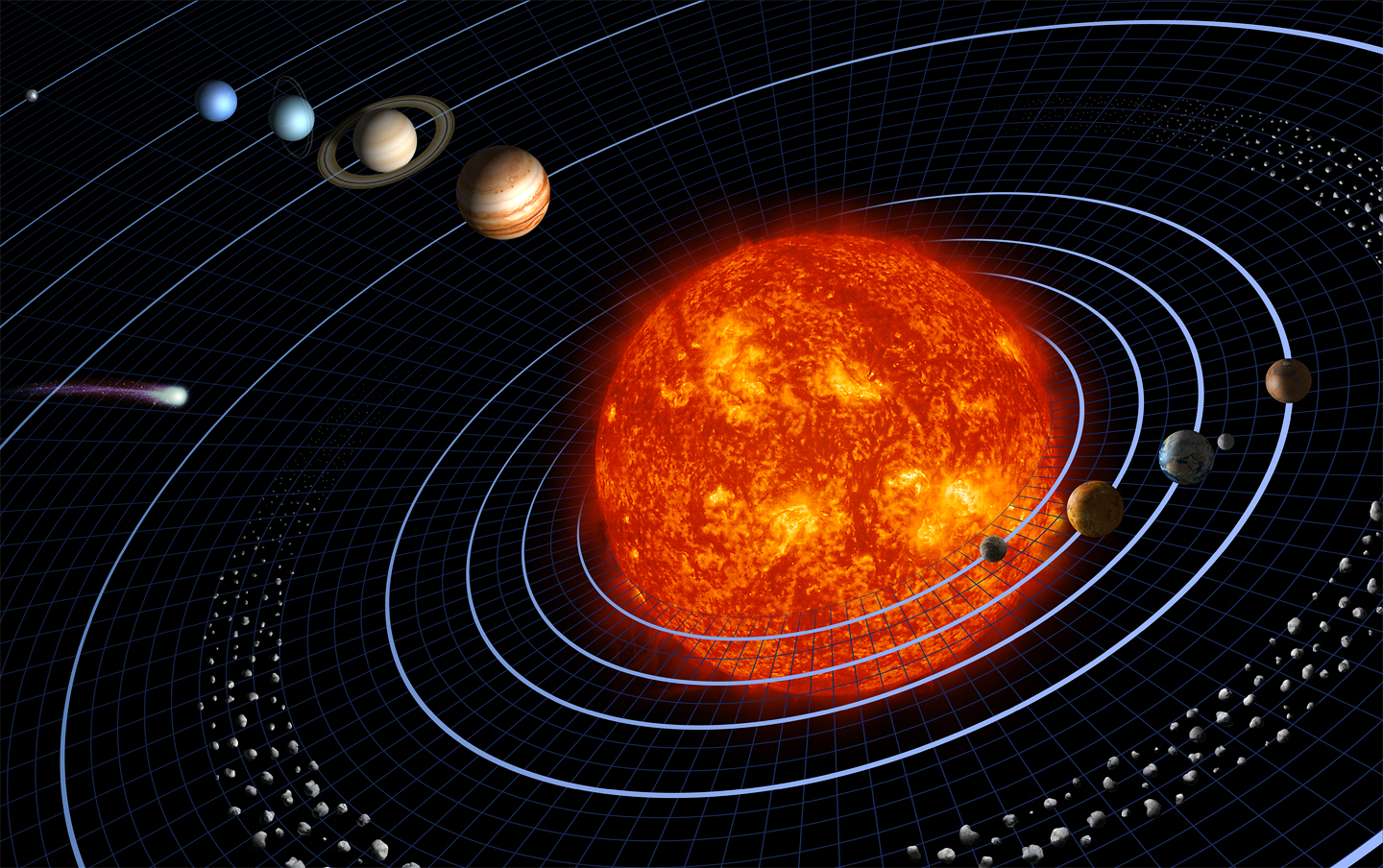 Figura fora de escala
Crédito da imagem: http://wall4all.me
Estrutura do Sistema Solar
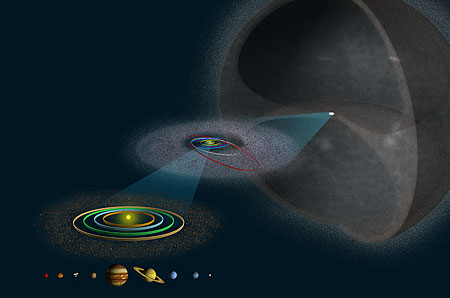 NO: entre 30 mil e 100 mil UA
CE-K: entre 30 e 50 UA
CA: entre 1,5 e 5 UA
Cinturão de asteroides
Cinturão de Edgeworth-Kuiper
Nuvem de Oort
Crédito da imagem: http://discovermagazine.com/2004/nov/cover#.UjtJr3-O74w
[Speaker Notes: Crédito da imagem:]
A formação da Lua
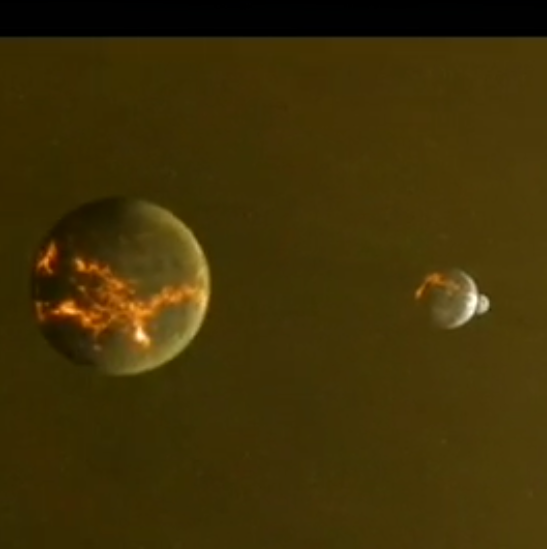 Componentes
Conteúdo do Sistema Solar
Planetas-anões

 Plutão 
 Eris 
 Ceres
 Makemake 
 Haumea
Corpos Menores
 Cometas 
 Asteroides
 Meteoroides
 Poeira interplanetária
Estrela

 Sol
Planetas

Mercúrio
Vênus
Terra 
Marte 
Júpiter 
Saturno
Urano 
Netuno
Gás Interplanetário
Satélites 

 Lua 
 etc (várias dezenas)
Campos Magnéticos
Partículas Carregadas
?
[Speaker Notes: Fonte da tabela original: Prof. Roberto Boczko]
Os oito planetas
Mercúrio
Vênus
Terra
Marte
Figura fora de escala
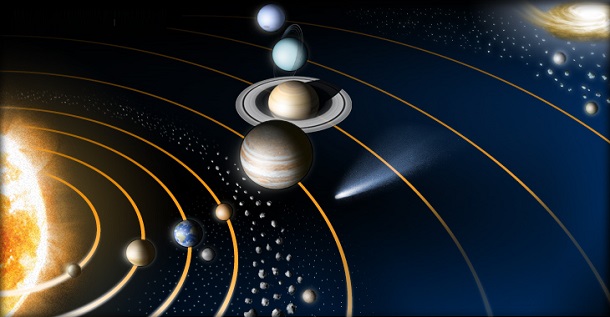 Júpiter 
Saturno
Urano
Netuno
Crédito da imagem: NASA
[Speaker Notes: Crédito da imagem: NASA]
Planetas jovianos
Urano
Júpiter
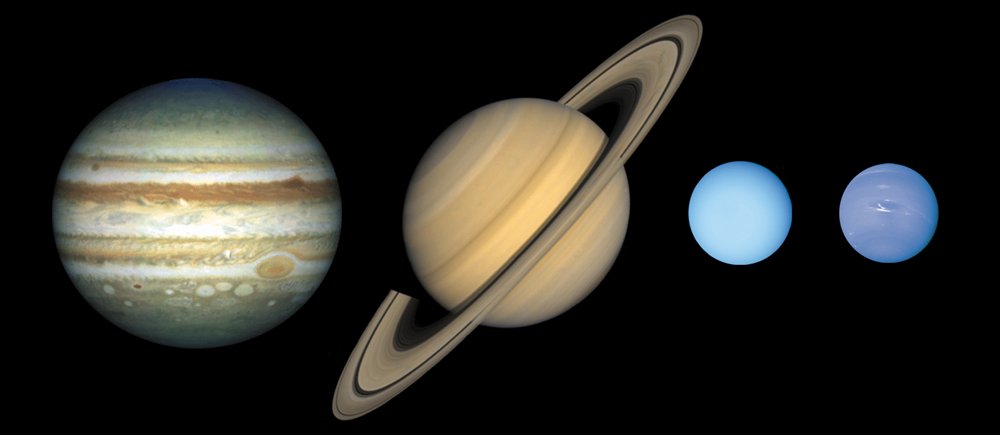 Saturno
Netuno
Crédito da imagem: NASA
Planetas terrestres
Terra
Mercúrio
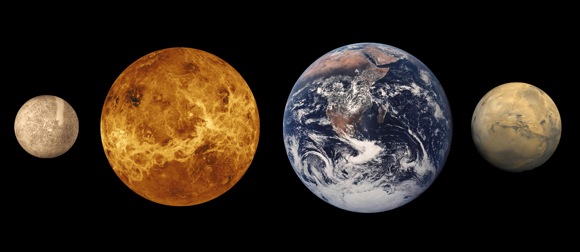 Vênus
Marte
Crédito da imagem: NASA
Principais satélites
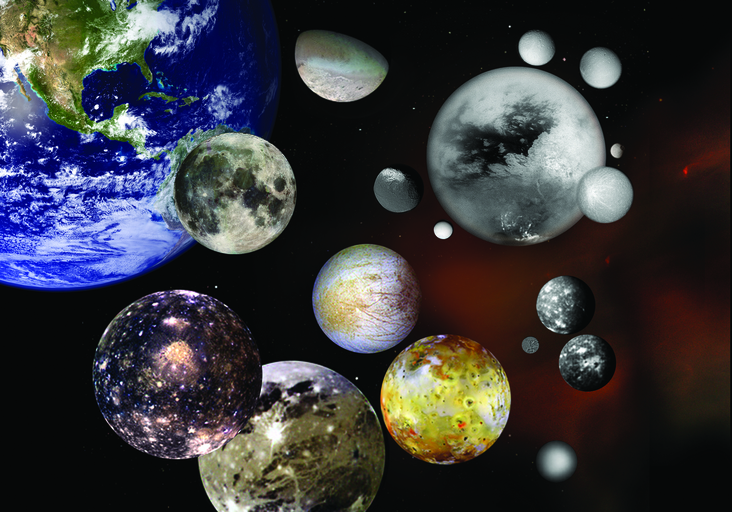 Thetys
Dione
Tritão
Mimas
Lua
Titã
Jápeto
Rhea
Encélado
Terra
Titânia
Europa
Miranda
Oberon
Calisto
Caronte
Io
Ganimedes
Crédito da imagem: NASA
Planetas anões
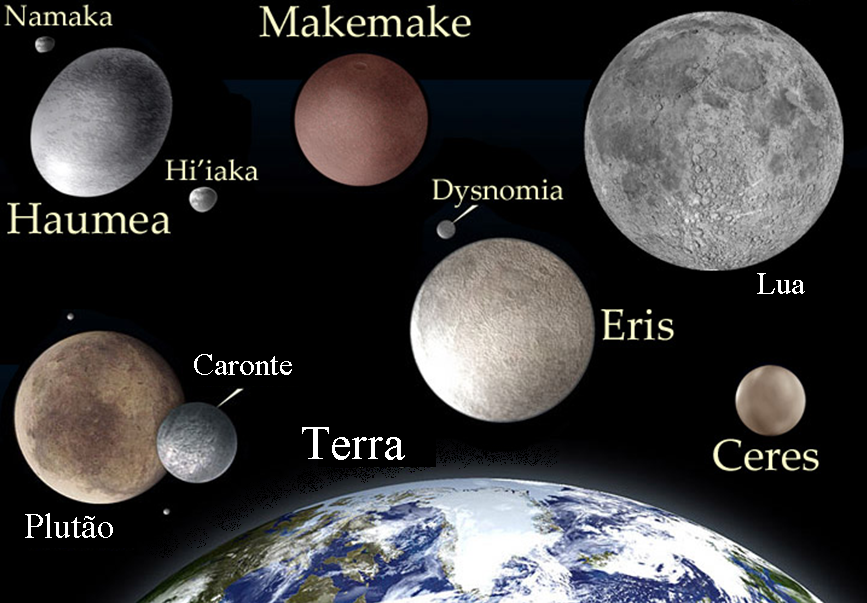 [Speaker Notes: Crédito da imagem: NASA]
Tamanhos relativos
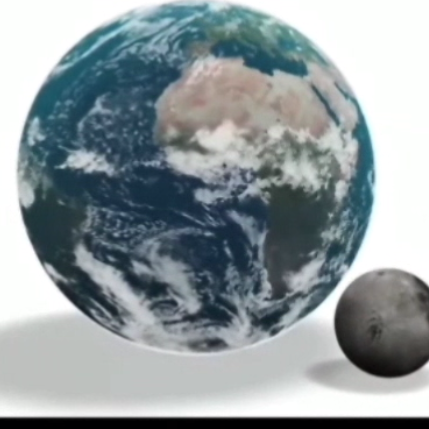 O caso de Plutão
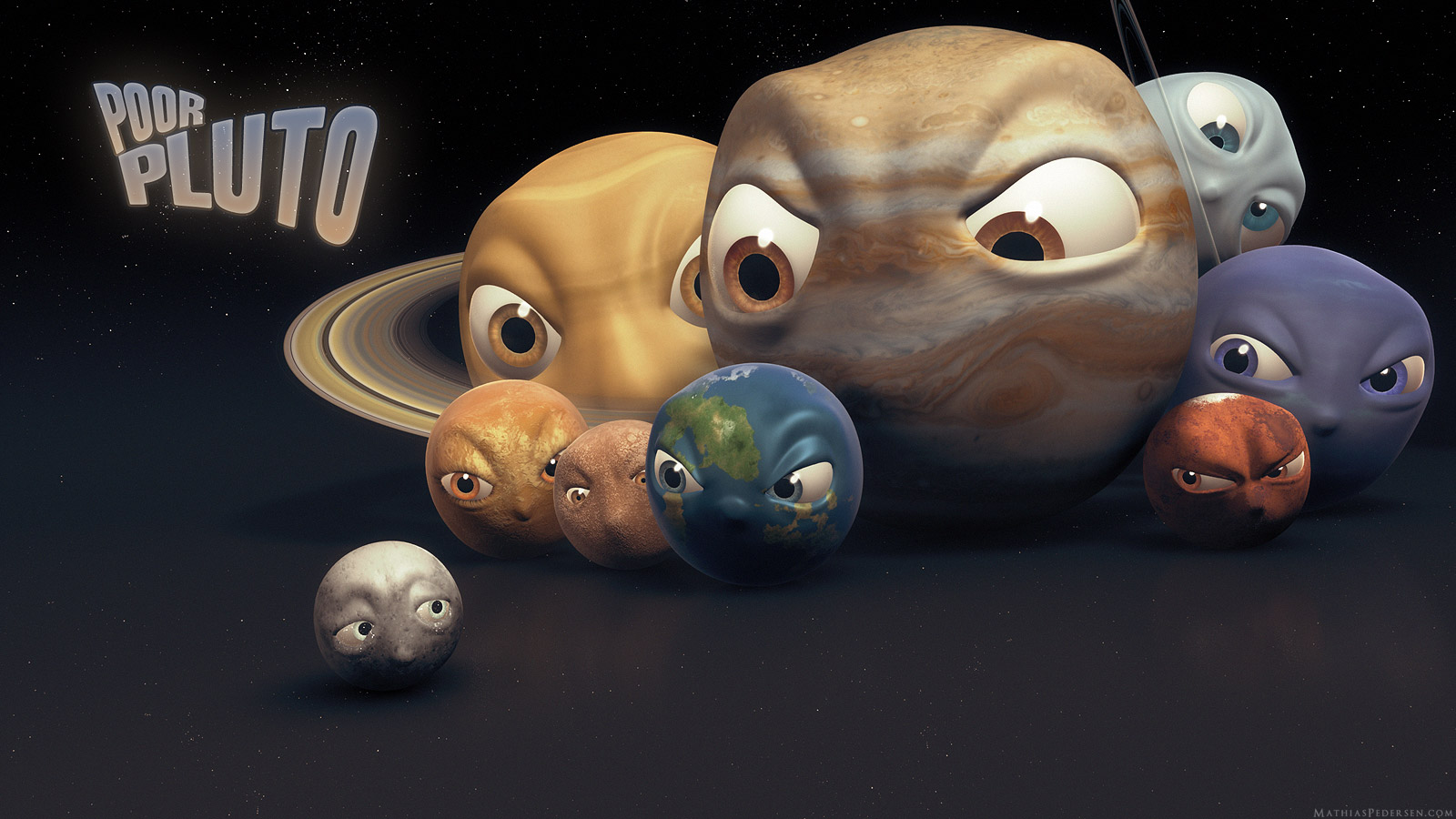 Crédito da imagem: MathiasPedersen.com
Para ser planeta o corpo deve:
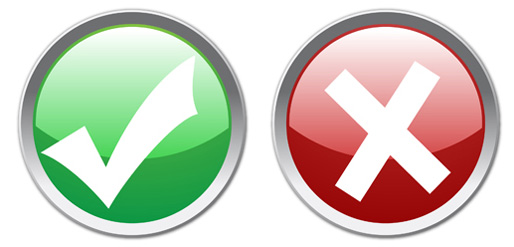 Girar em torno do Sol


 Ser redondo (eq. hidrost.)


 Ser o corpo dominante
     na sua órbita.
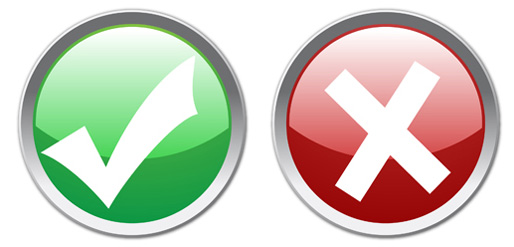 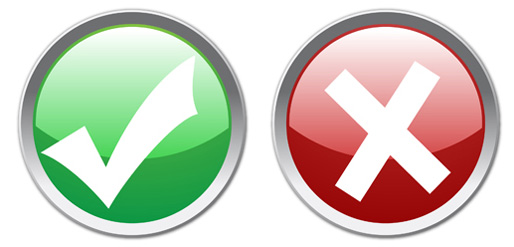 Fonte das imagens: casa do conhecimento.com.br
Corpos Menores
Cometa: 
 bloco de gelo e rocha 
 alguns quilômetros 
 caudas apontam na direção contrária à do Sol
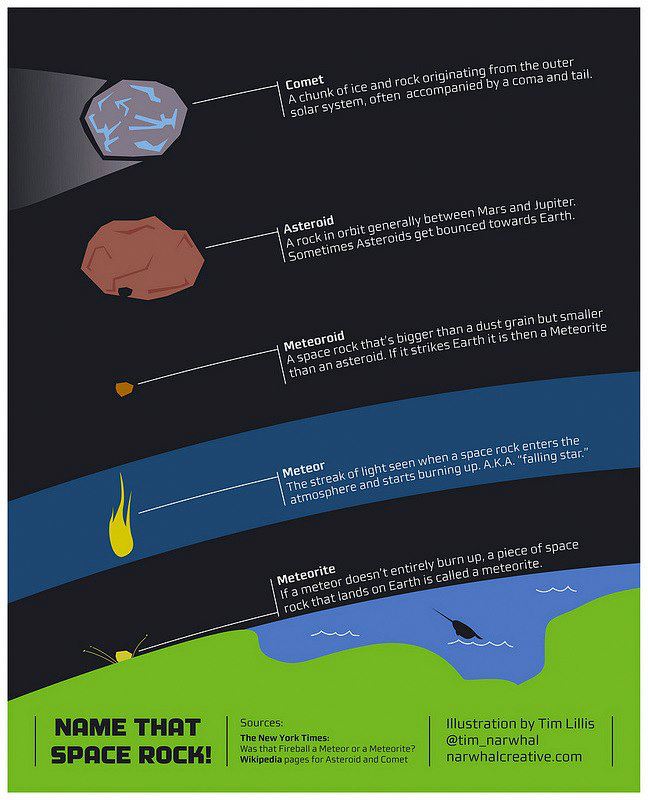 Asteroide: 
 composto de rochas e metais
 tamanho >100 metros
Meteoroide: 
 menor que um asteroide
 alguns entram na atmosfera terrestre
Meteoro: 
 o rastro luminoso causado pela entrada do meteoroide
 “estrela cadente”
Meteorito: 
 meteoroide que atinge a superfície
Fonte da imagem: http://gaea-numero.blogspot.com.br/2013/02/meteoro-cai-na-russia-e-deixa-centenas.html
Cometa: 
 bloco de gelo e rocha 
 alguns quilômetros 
 caudas apontam na direção contrária à do Sol
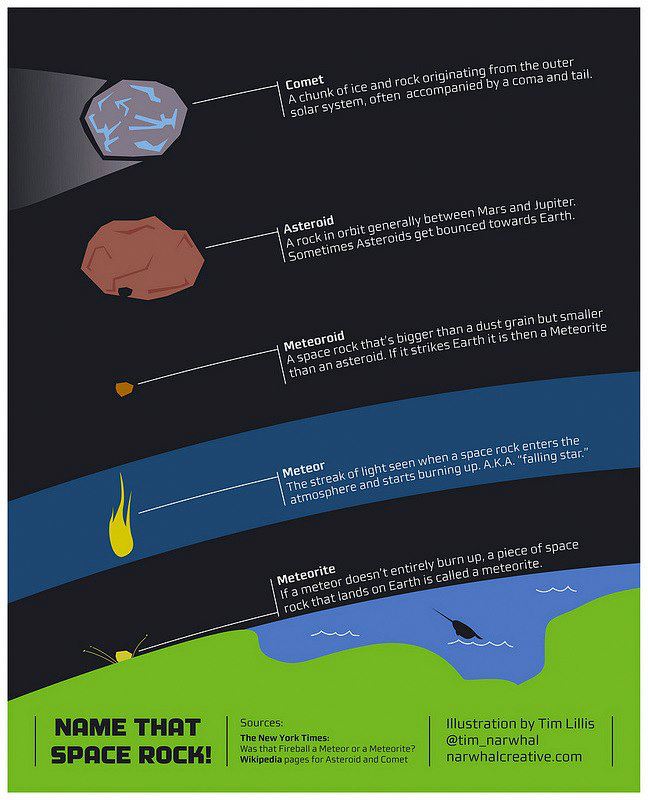 Asteroide: 
 composto de rochas e metais
 tamanho >100 metros
Meteoroide: 
 menor que um asteroide
 alguns entram na atmosfera terrestre
Meteoro: 
 o rastro luminoso causado pela entrada do meteoroide
 “estrela cadente”
Meteorito: 
 meteoroide que atinge a superfície
Fonte da imagem: http://gaea-numero.blogspot.com.br/2013/02/meteoro-cai-na-russia-e-deixa-centenas.html